Lämpövirtausten ja nosteen vaikutus huoneilman mallinnukseenAlpo Laitinen
10.6.2024
VTT – beyond the obvious
Yleiskatsaus
Yleisiä ongelmia lämpövirtauksissa: epästabiilisuus, hydrostaattinen paine, transitionaaliset virtaukset
turbulenttien/transitionaalisten virtausrakenteiden aiheuttama diffuusio hankala mallintaa
Turbulenttisten rakenteiden ratkominen vaatii huomattavaa laskentatehoa 
Vaatii metodien ymmärtämistä
3.6.2024
VTT – beyond the obvious
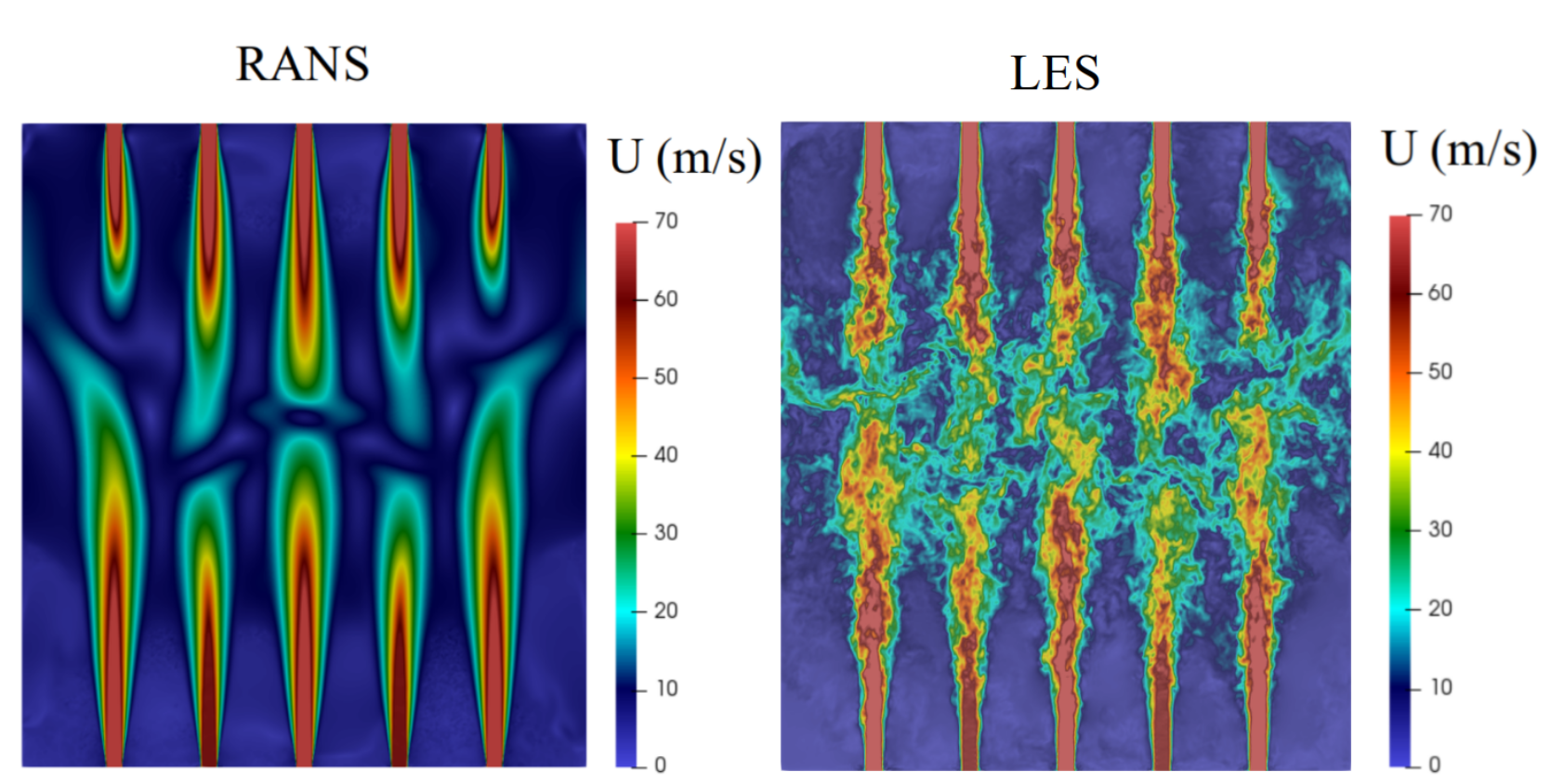 Laskentamalleista
LES ja RANS yleisimmät turbulenssin mallinnusmenetelmät
RANS käytetympi, mutta yleisesti ottaen epätarkempi
LES tarkempi, mutta vaatii huomattavasti enemmän tehoja
Kuvan lähde: Laitinen, Alpo. "Computational fluid dynamics simulations of thermal flows in various applications." (2023).
RANS = Reynolds Averaged Navier-Stokes
LES = Large-Eddy Simulation
3.6.2024
VTT – beyond the obvious
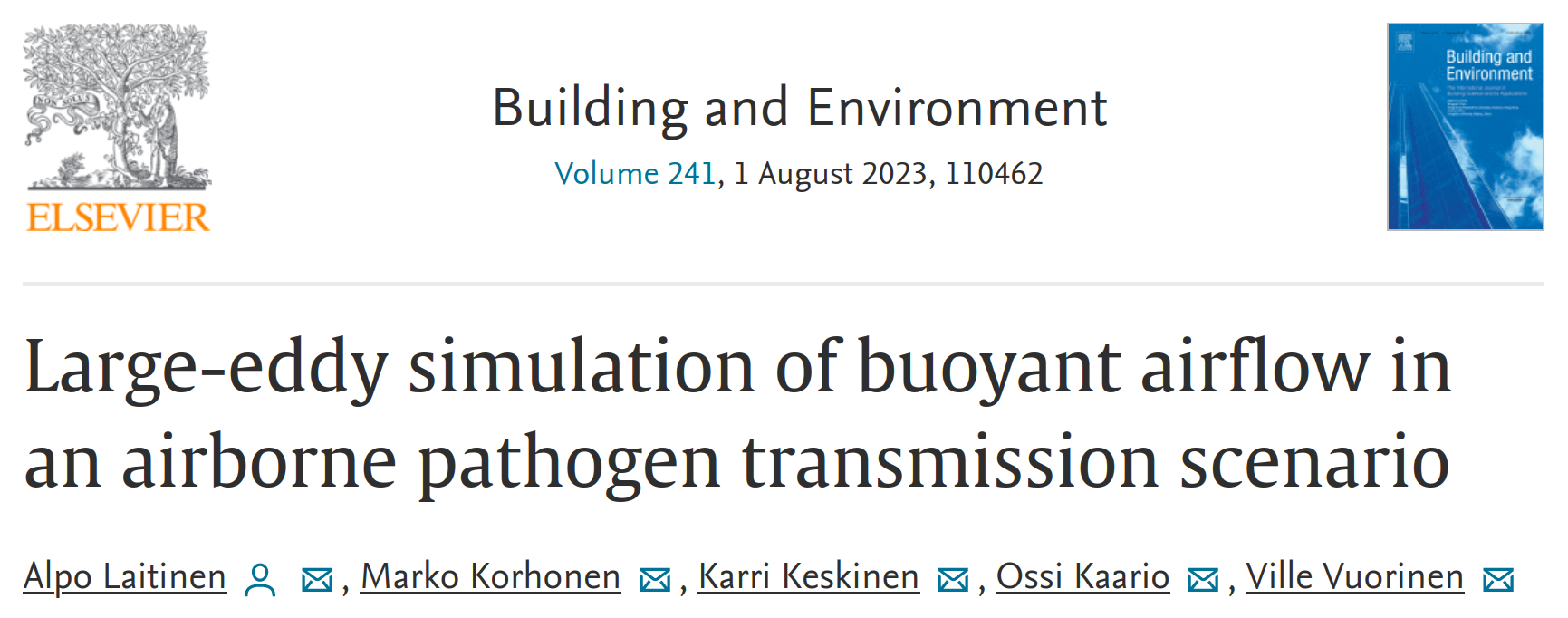 Laskentaesimerkki
Perustuu Korsossa pidettyihin kuorolauluharjoituksiin 
Tarkoituksena tutkia aerosolien leviämistä yksinkertaisessa huoneessa
3.6.2024
VTT – beyond the obvious
Geometria ja oletukset
aerosolilähde
tuloilma
poistoilma
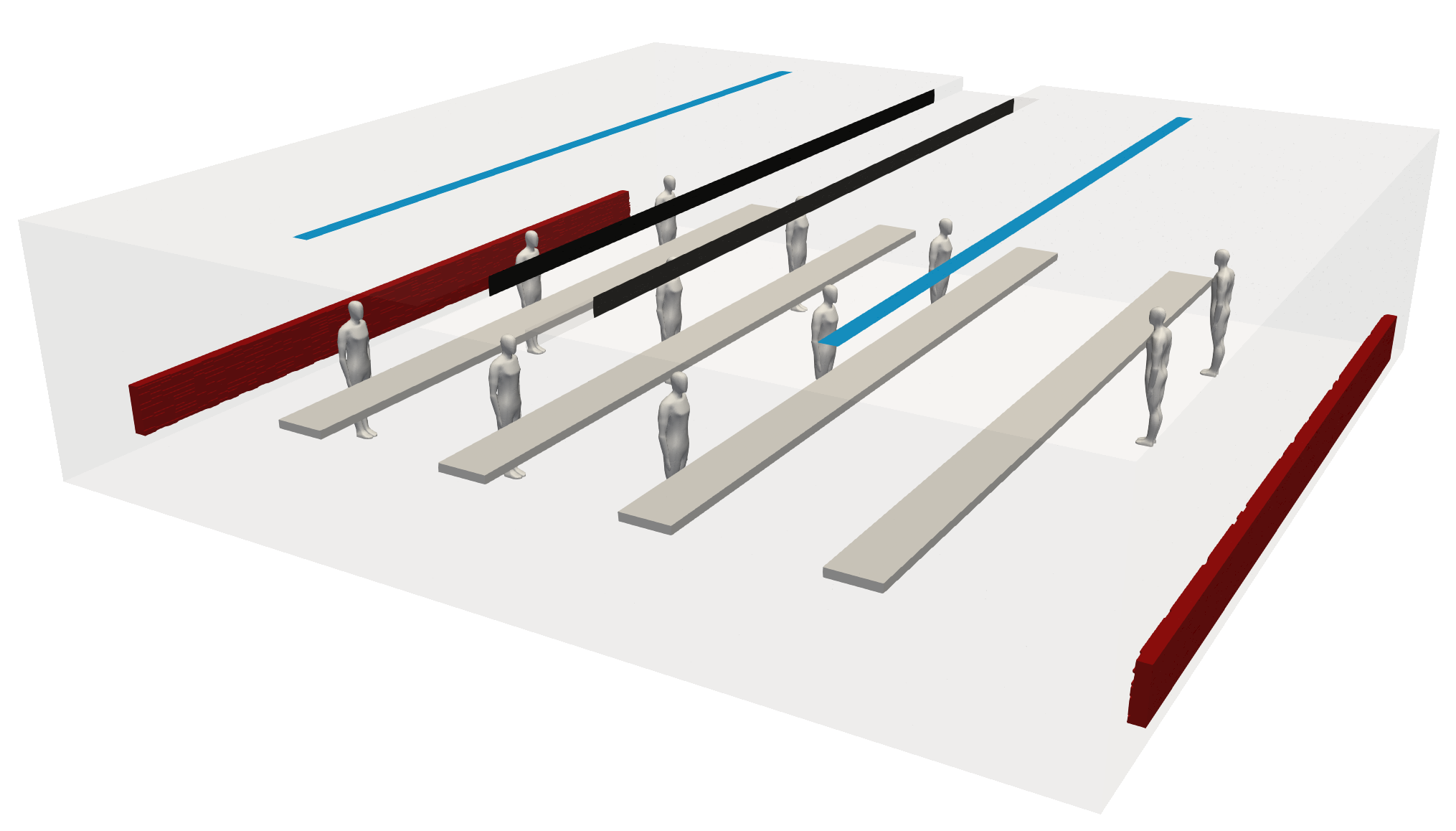 lämmityspatterit
3.6.2024
VTT – beyond the obvious
Geometria ja oletukset
Ihmiset mallinnettu lämmönlähteinä
Aerosolit mallinnettu passiivisena skalaarina
Laskenta toteutettu 3 eri olosuhteissa
Case 1: kaikki lämmönlähteet päällä
Case 2: patterit pois päältä
Case 3: ei lämmönlähteitä
6.6.2024
VTT – beyond the obvious
Tulokset - virtauskenttä
Case 2
Case 1
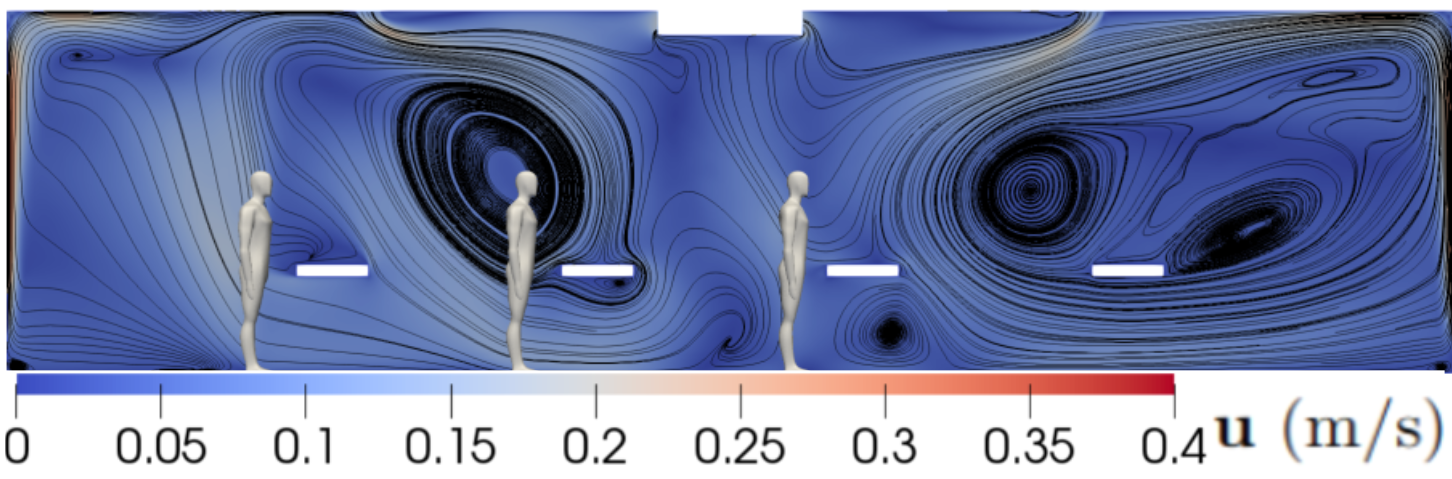 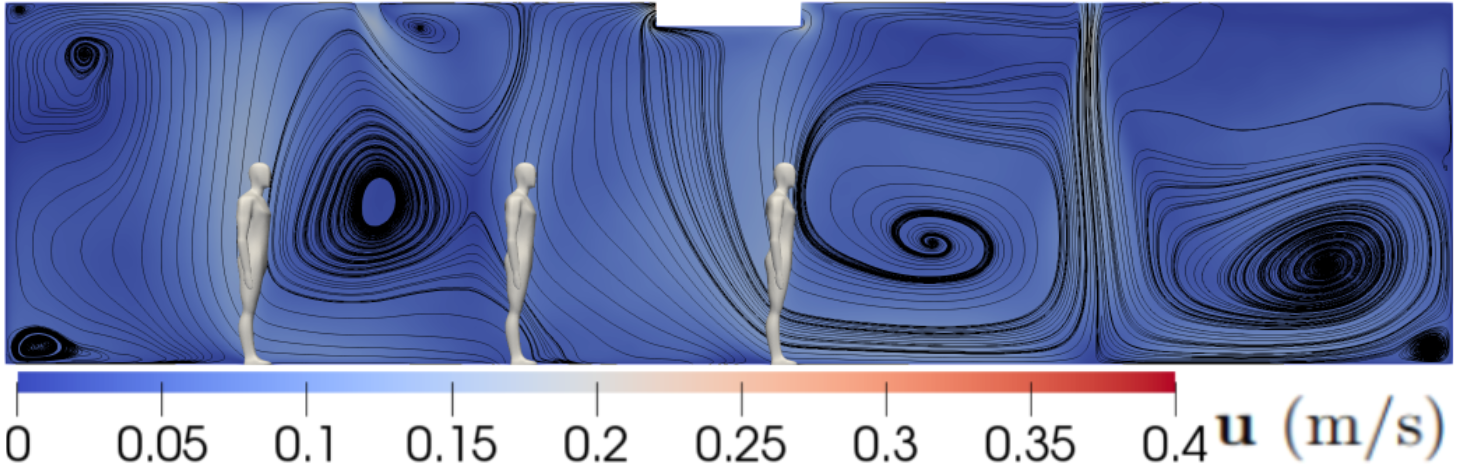 Case 3
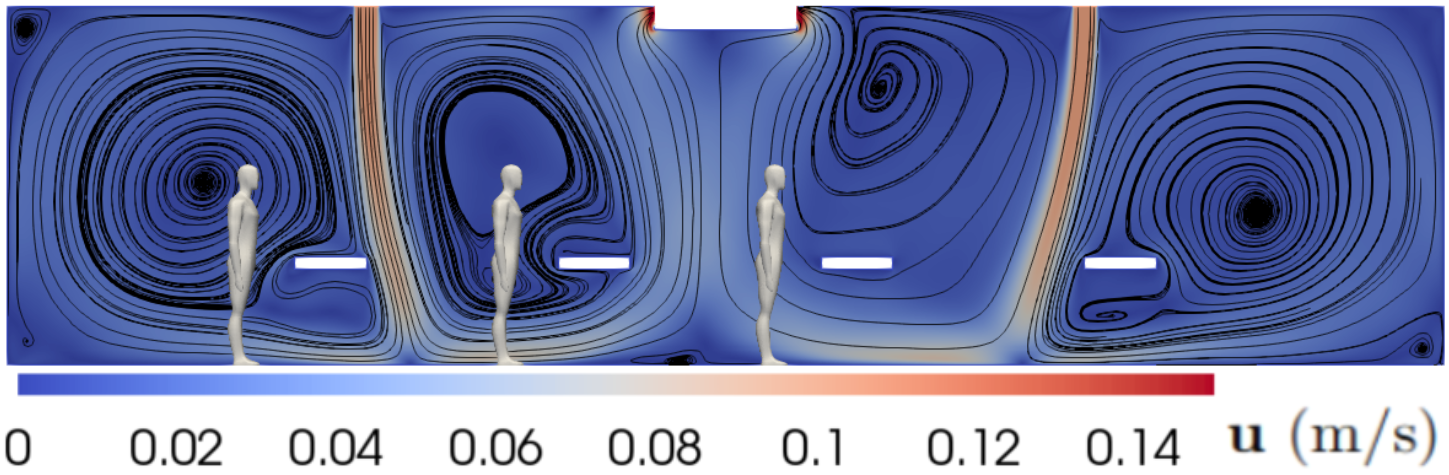 3.6.2024
VTT – beyond the obvious
Tulokset - lämpötilakenttä
Case 1
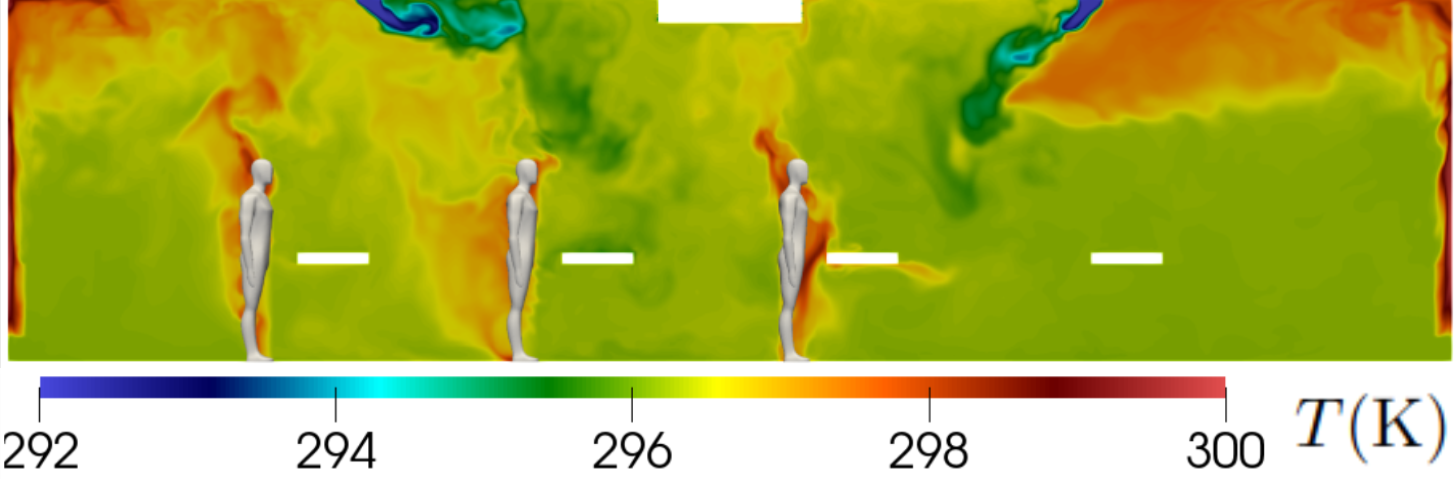 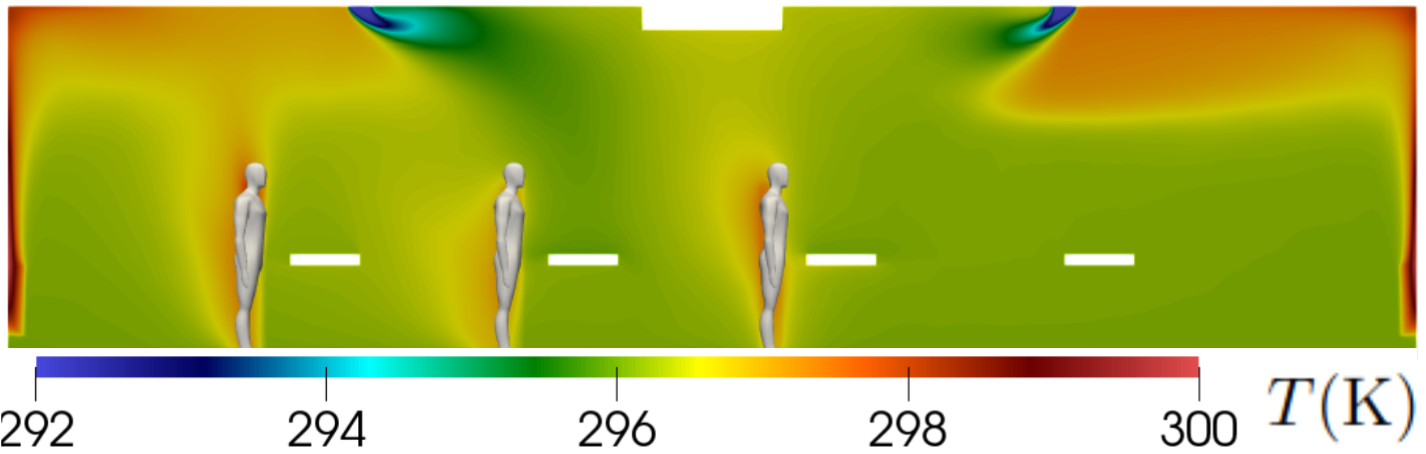 Case 2
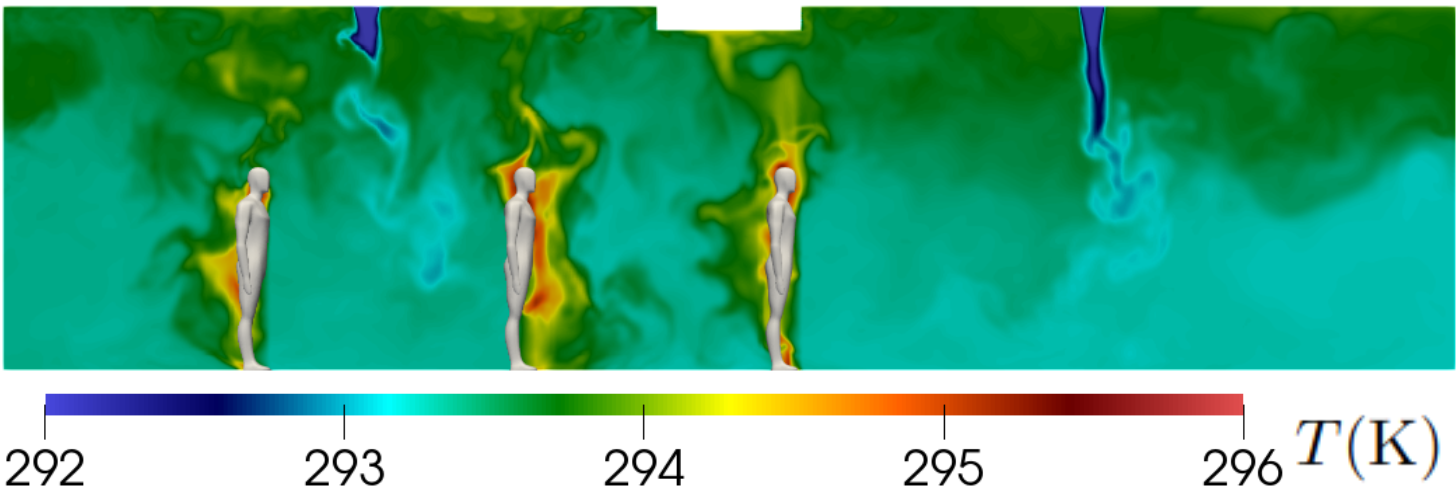 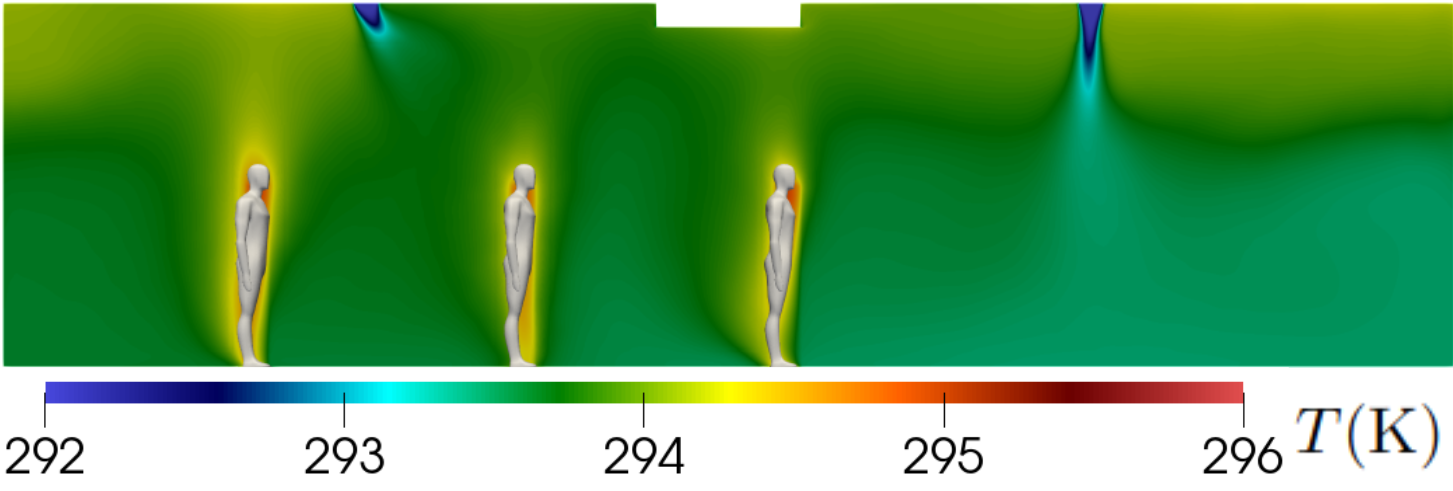 3.6.2024
VTT – beyond the obvious
Tulokset – aerosolien leviäminen
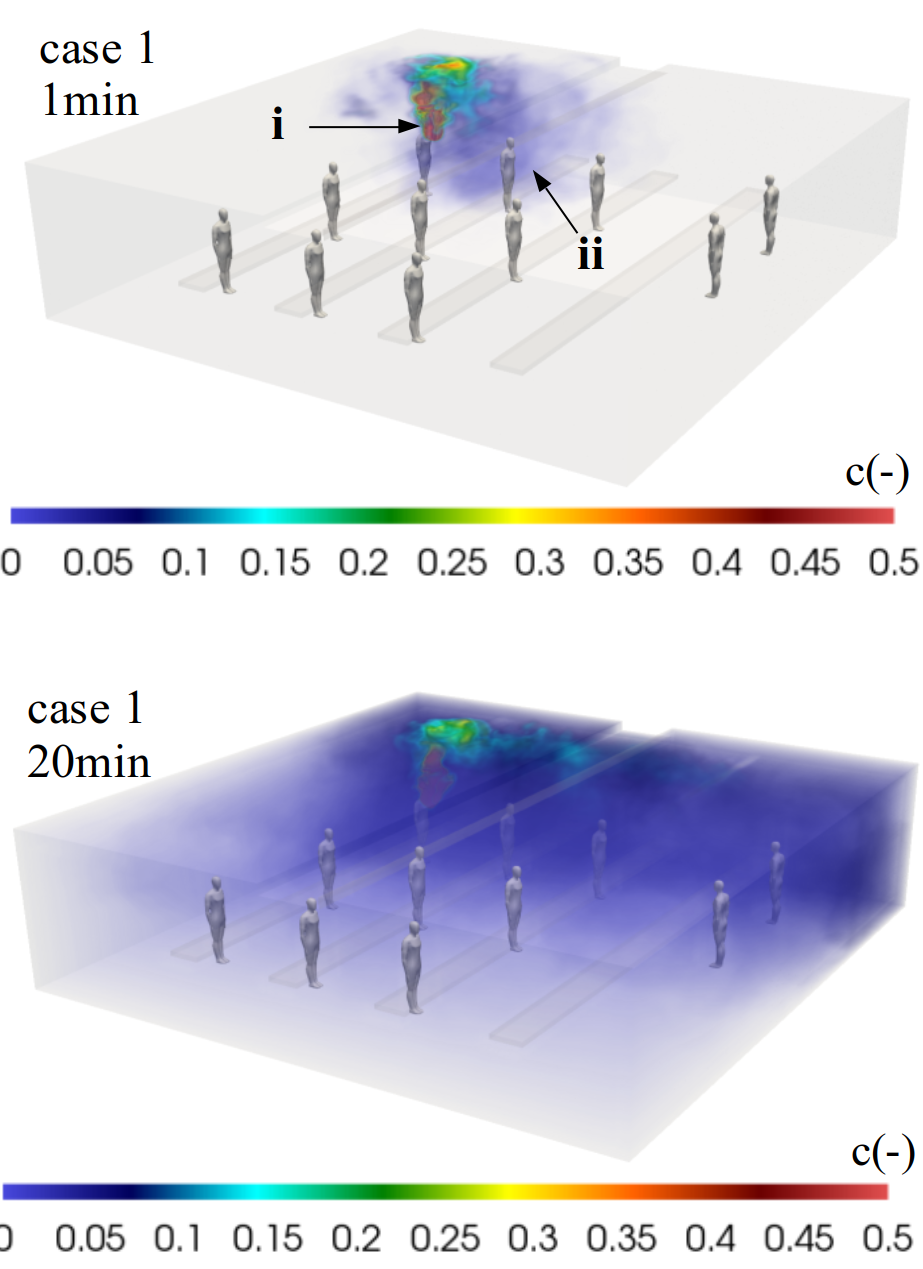 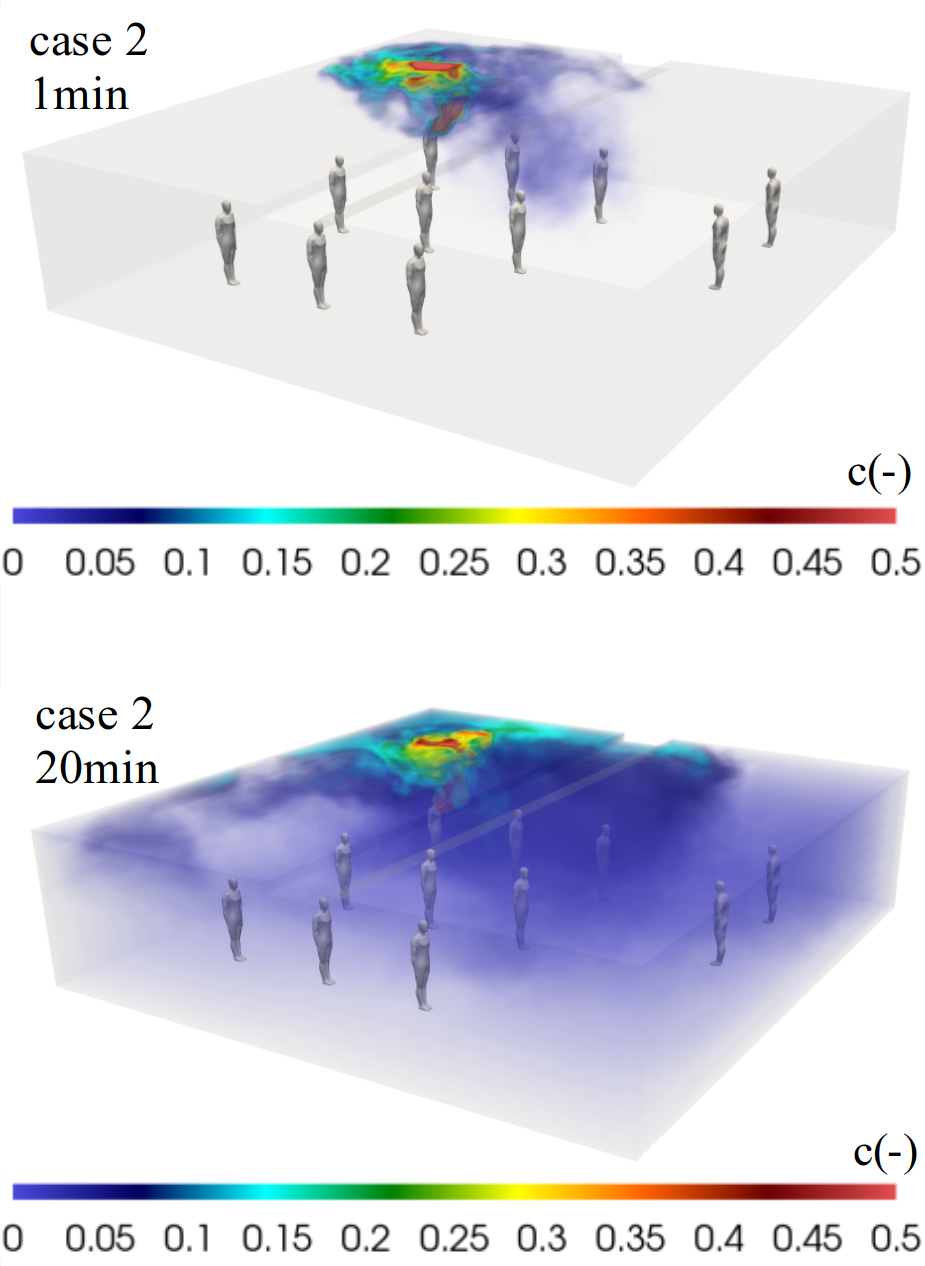 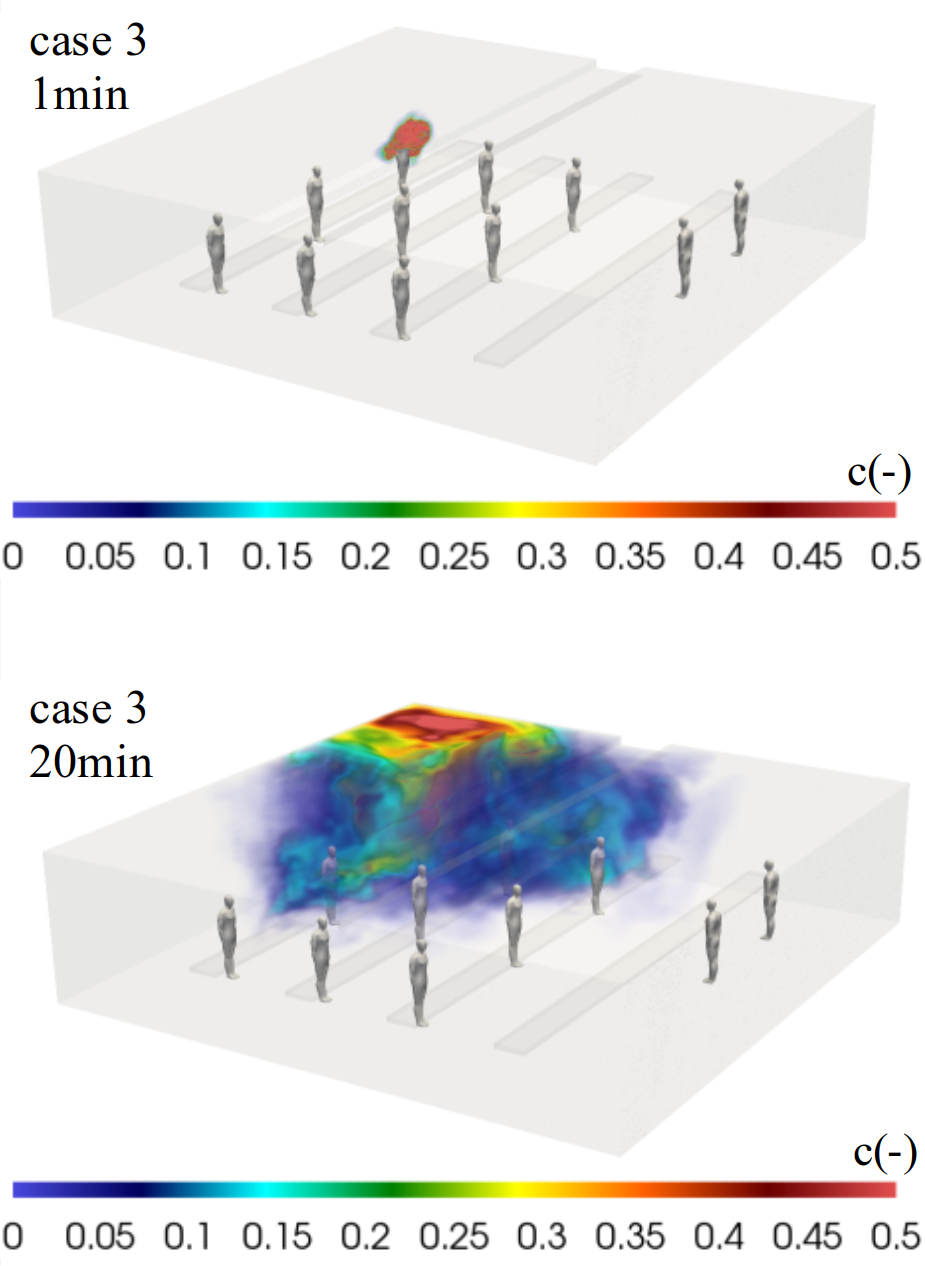 3.6.2024
VTT – beyond the obvious
Tulokset – aerosolien leviäminen
3.6.2024
VTT – beyond the obvious
Yhteenveto
Eri mallinnusoletuksilla saadaan täysin eri tuloksia
Lämmönlähteet aiheuttavat merkittävimmät ilmavirtaukset huoneessa
Aerosolien nopea leviäminen johtuu transitionaalisista ja turbulenttisista virtauksista
3.6.2024
VTT – beyond the obvious
Kiitos!
10.6.2024
VTT – beyond the obvious